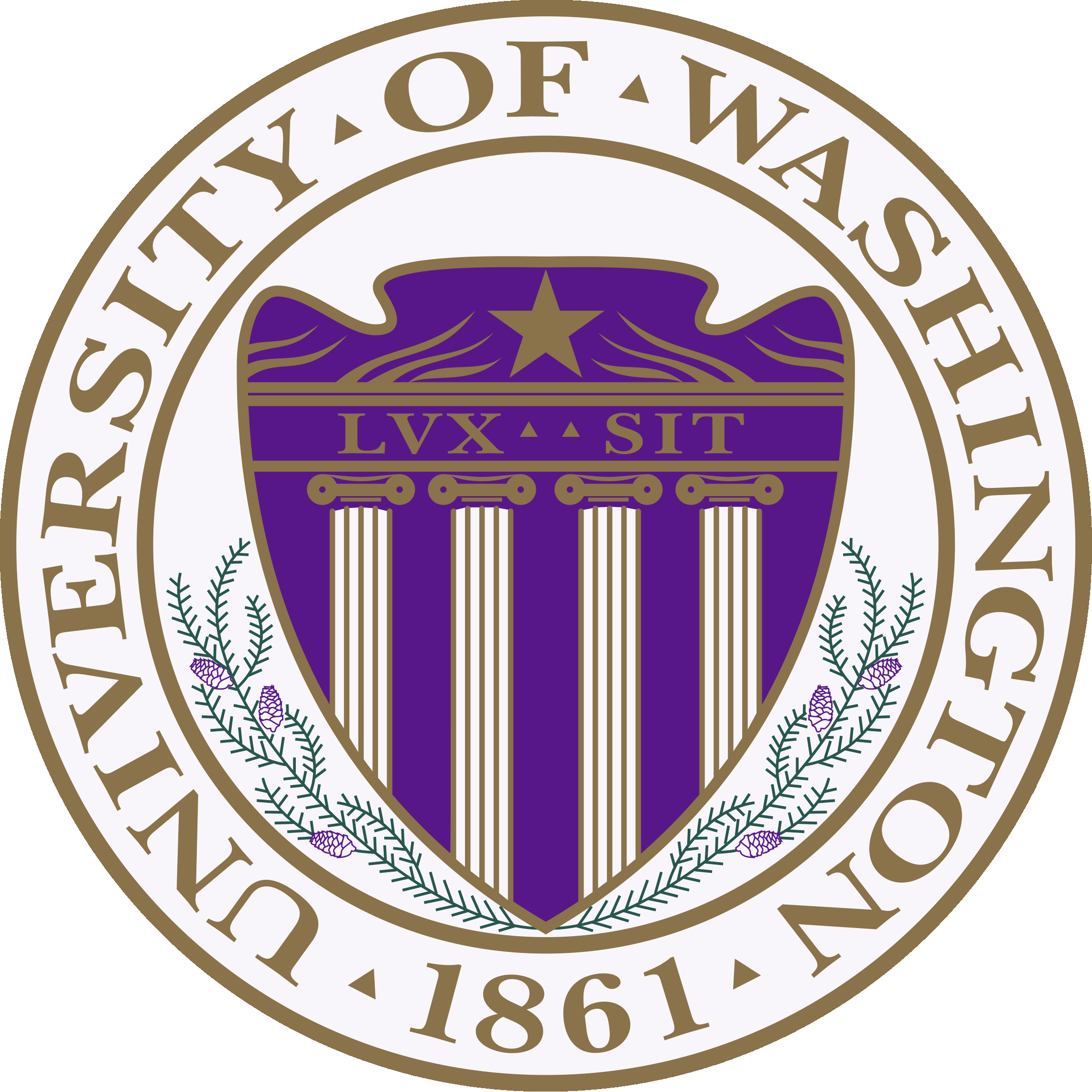 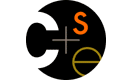 CSE341: Programming LanguagesLecture 22Multiple Inheritance, Interfaces, Mixins
Dan Grossman
Fall 2011
What next?
Have used classes for OOP's essence: inheritance, overriding, dynamic dispatch

Now, what if we want to have more than just 1 superclass

Multiple inheritance: allow > 1 superclasses
Useful but has some problems (see C++)

Java-style interfaces: allow > 1 types
Mostly irrelevant in a dynamically typed language, but fewer problems

Ruby-style mixins: 1 superclass; > 1 method providers
Often a fine substitute for multiple inheritance and has fewer problems
Fall 2011
CSE341: Programming Languages
2
Multiple Inheritance
If inheritance and overriding are so useful, why limit ourselves to one superclass?
Because the semantics is often awkward (next couple slides)
Because it makes static type-checking harder (not discussed)
Because it makes efficient implementation harder (not discussed)

Is it useful?  Sure!
Example: Make a ColorPt3D by inheriting from Pt3D and ColorPt (or maybe just from Color)
Example: Make a StudentAthlete by inheriting from Student and Athlete
With single inheritance, end up copying code or using non-OOP-style helper methods
Fall 2011
CSE341: Programming Languages
3
Trees, dags, and diamonds
Note: The phrases subclass, superclass can be ambiguous
There are immediate subclasses, superclasses
And there are transitive subclasses, superclasses

Single inheritance: the class hierarchy is a tree
Nodes are classes
Parent is immediate superclass
Any number of children allowed

Multiple inheritance: the class hierarchy no longer a tree
Cycles still disallowed (a directed-acyclic graph)
If multiple paths show that X is a (transitive) superclass      of Y, then we have diamonds
A
B
C
D
E
X
W
V
Z
Y
Fall 2011
CSE341: Programming Languages
4
What could go wrong?
X
W
V
Z
If V and Z both define a method m,
     what does Y inherit?  What does super mean?
Directed resends useful (e.g., Z::super)

What if X defines a method m that Z but not V overrides?
Can handle like previous case, but sometimes undesirable (e.g., ColorPt3D wants Pt3D's overrides to "win")

If X defines fields, should Y have one copy of them (f) or two (V::f and Z::f)?
Turns out each behavior is sometimes desirable (next slides)
So C++ has (at least) two forms of inheritance
Y
Fall 2011
CSE341: Programming Languages
5
3DColorPoints
If Ruby had multiple inheritance, we would want ColorPt3D to inherit methods that share one @x and one @y
class Pt
  attr_accessor :x, :y 
  … 
end
class ColorPt < Pt
 attr_accessor :color
 … 
end
class Pt3D < Pt
 attr_accessor :z
 … # override methods like distance? 
end
class ColorPt3D < Pt3D, ColorPt # not Ruby!
end
Fall 2011
CSE341: Programming Languages
6
ArtistCowboys
This code has Person define a pocket for subclasses to use, but an ArtistCowboy wants two pockets, one for each draw method
class Person
  attr_accessor :pocket
  … 
end
class Artist < Person # pocket for brush objects
 def draw # access pocket
 … 
end
class Cowboy < Person # pocket for gun objects
 def draw # access pocket
 … 
end
class ArtistCowboy < Artist, Cowboy # not Ruby!
end
Fall 2011
CSE341: Programming Languages
7
Java interfaces
Recall (?), Java lets us define interfaces that classes explicitly implement
interface Example {
  void   m1(int x, int y);
  Object m2(Example x, String y);
}

class A implements Example {
  public void m1(int x, int y) {…}
  public Object m2(Example e, String s) {…}
}
class B implements Example {
  public void m1(int pizza, int beer) {…}
  public Object m2(Example e, String s) {…}
}
Fall 2011
CSE341: Programming Languages
8
What is an interface?
interface Example {
  void   m1(int x, int y);
  Object m2(Example x, String y);
}
An interface is a type!
Any implementer (including subclasses) is a subtype of it
Can use an interface name wherever a type appears
(In Java, classes are also types in addition to being classes)
An implementer type-checks if it defines the methods as required
Parameter names irrelevant to type-checking; it's a bit strange that Java requires them in interface definitions
A user of type Example can objects with that type have the methods promised 
I.e., sending messages with appropriate arguments type-checks
Fall 2011
CSE341: Programming Languages
9
Multiple interfaces
Java classes can implement any number of interfaces

Because interfaces provide no methods or fields, no questions of method/field duplication arise
No problem if two interfaces both require of implementers and promise to clients the same method

Such interfaces aren't much use in a dynamically typed language
We don't type-check implementers
We already allow clients to send any message
Presumably these types would change the meaning of is_a?, but we can just use instance_methods to find out what methods an object has
Fall 2011
CSE341: Programming Languages
10
Why no interfaces in C++?
If you have multiple inheritance and abstract methods (called pure virtual methods in C++), there is no need for interfaces

Abstract method: A method declared but not defined in a class. All instances of the (sub)class must have a definition

Abstract class: Has one or more abstract methods; so disallow creating instances of this exact class
Have to subclass and implement all the abstract methods to create instances

Little point to abstract methods in a dynamically typed language

In C++, instead of an interface, make a class with all abstract methods and inherit from it – same effect on type-checking
Fall 2011
CSE341: Programming Languages
11
Mixins
A mixin is (just) a collection of methods
Less than a class: no fields, constructors, instances, etc.
More than an interface: methods have bodies

Languages with mixins (e.g., Ruby modules) typically allow a class to have one superclass but any number of mixins

Semantics: Including a mixin makes its methods part of the class
Extending or overriding in the order mixins are included in the class definition
More powerful than helper methods because mixin methods can access methods (and instance variables) on self not defined in the mixin
Fall 2011
CSE341: Programming Languages
12
Example
module Doubler 
  def double 
    self + self # assume included in classes w/ +
  end
end
class String
  include Doubler
end
class AnotherPt
  attr_accessor :x, :y 
  include Doubler
  def + other
    ans = AnotherPt.new
    ans.x = self.x + other.x
    ans.y = self.y + other.y
    ans
end
Fall 2011
CSE341: Programming Languages
13
Lookup rules
Mixins change our lookup rules slightly:

When looking for receiver obj0's method m, look in obj0's class, then mixins that class includes (later includes shadow), then obj0's superlcass, then the superclass' mixins, etc.

As for instance variables, the mixin methods are included in the same object
So usually bad style for mixin methods to use instance variables since a name clash would be like our CowboyArtist pocket problem (but sometimes unavoidable?)
Fall 2011
CSE341: Programming Languages
14
The two big ones
The two most popular/useful mixins in Ruby:

Comparable:  Defines <, >, ==, !=, >=, <= in terms of <=>

Enumerable:  Defines many iterators (e.g., map, find) in terms of each

Great examples of using mixins:
Classes including them get a bunch of methods for just a little work
Classes do not "waste" their "one superclass" for this
Do not need the complexity of multiple inheritance

See lec22.rb for some example uses
Fall 2011
CSE341: Programming Languages
15
Replacement for multiple inheritance?
A mixin probably works well for ColorPt3D:
Color a reasonable mixin except for using an instance variable



A mixin works awkwardly-at-best for ArtistCowboy:
Natural for Artist and Cowboy to be  Person subclasses
Could move methods of one to a mixin, but it is odd style and still doesn't get you two pockets
module Color
 attr_accessor :color 
end
module ArtistM …
class Artist < Person 
  include ArtistM 
class ArtistCowboy < Cowboy
  include ArtistM
Fall 2011
CSE341: Programming Languages
16